Trò chơi CÒ BẮT ẾCH
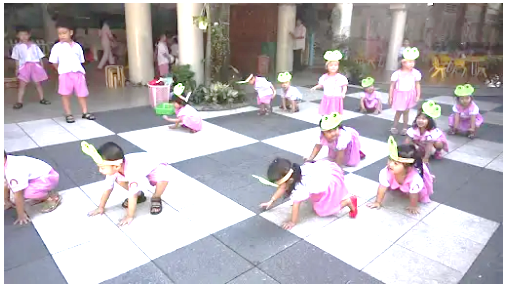 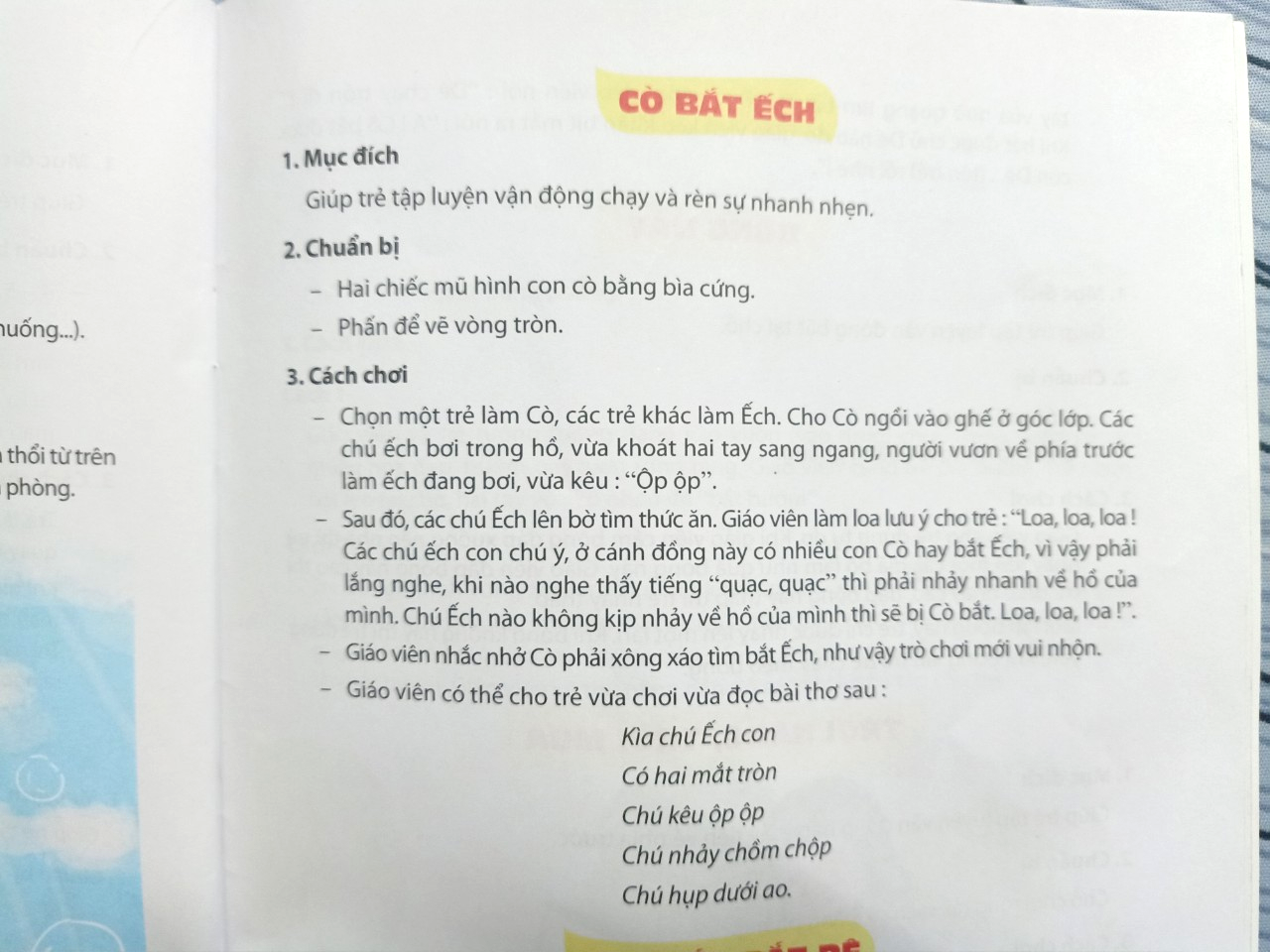